Plantenziektes
Bladluis
Schild~ of dopluis
Wolluis							
Spint								Insecten
Witte vlieg
Trips

Roest
Meeldauw						Schimmel
Valse meeldauw
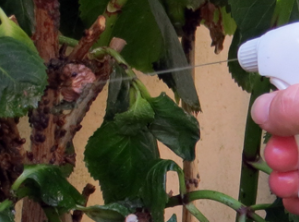 Bladluis
Insect (groen, wit, zwart, geel, rood, paars)
Zuigen sap uit het blad
Uitwerpsel = plakkerige afscheiding (honingdauw)
Zwarte schimmelvorming hierop (roetdauw)

Wegspuiten met koud water
Lieveheersbeestjes (larven), mieren
20 ml groene zeep, 20 ml spiritus + 1 titer water
Aftreksel van tabak door water mengen + spuiten  (geur)
Bestrijdingsmiddel
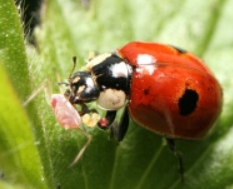 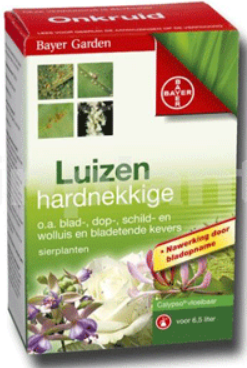 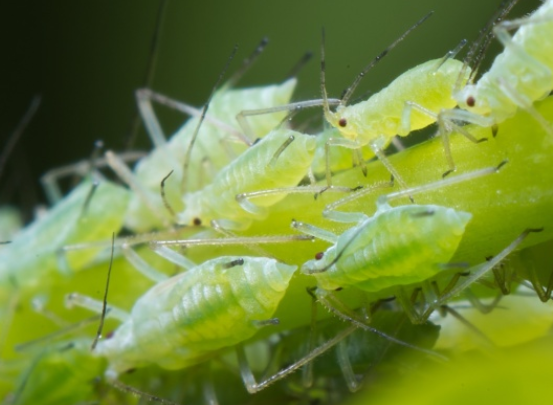 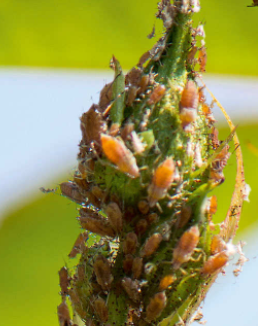 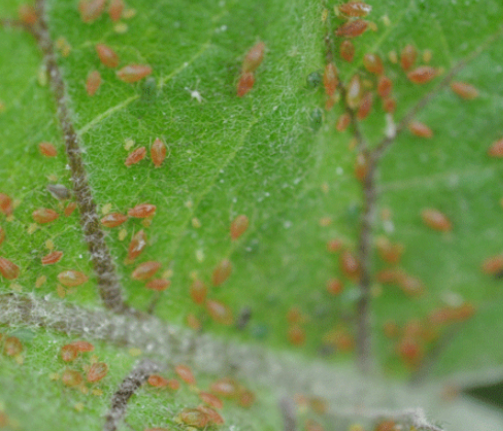 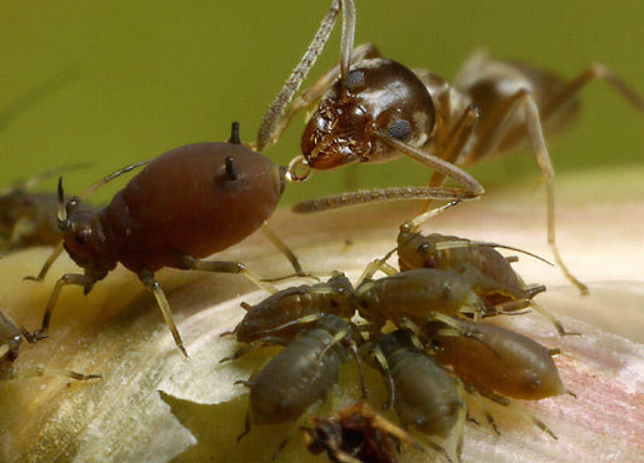 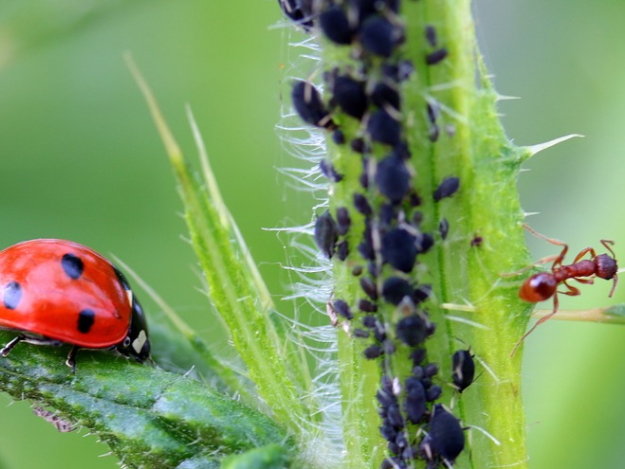 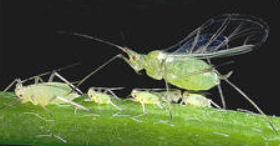 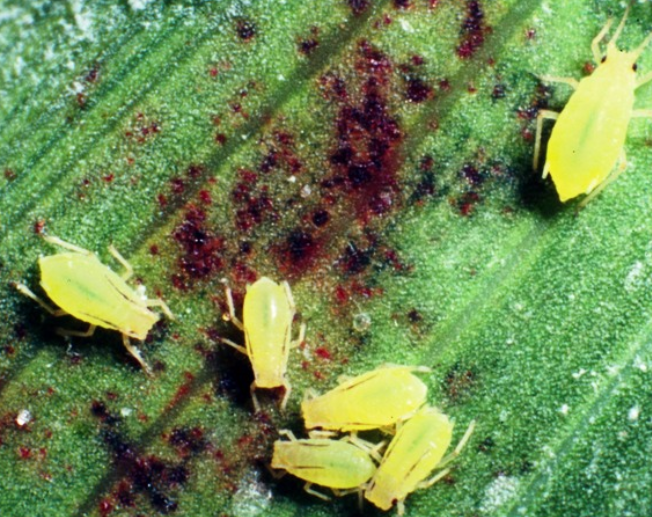 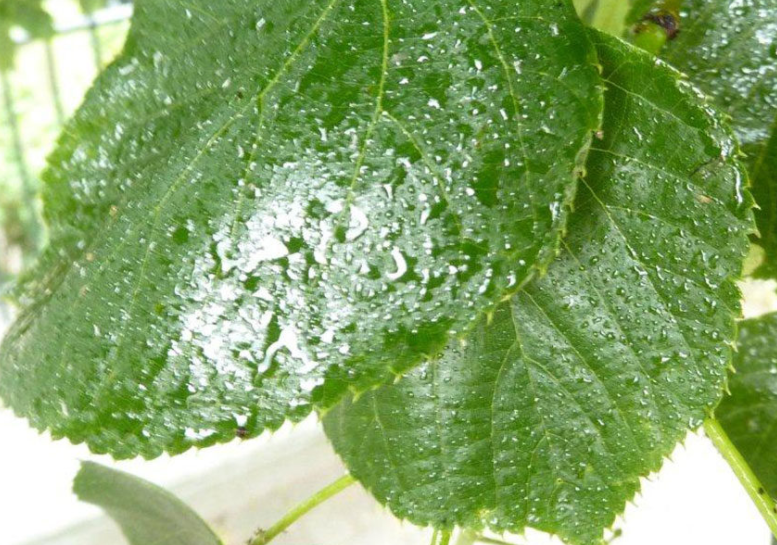 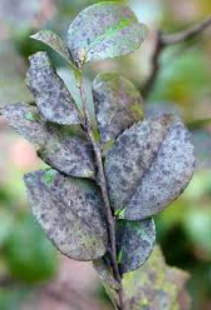 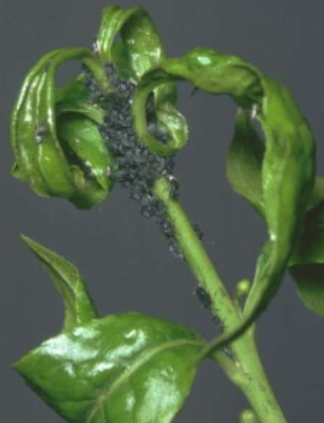 Honingdauw    (uitwerpsel luis) 


Roetdauw 
   (zwart schimmel op honingdauw)
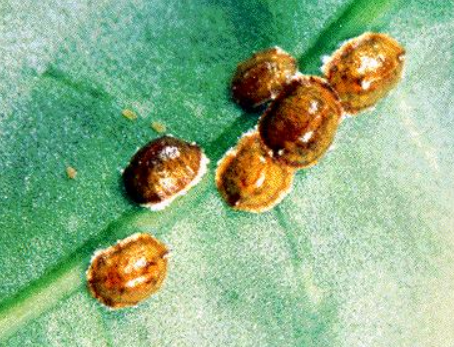 Schildluis (of dopluis)
Insect met stevig dopvormig schildje 
Zuigt sap uit het blad
Beweegt zich bijna niet (volgroeit)
Vaak op onderkant van het blad
Uitwerpsel kleverig (honingdauw) met soms roetdauw


Moeilijk te bestrijden
Met wattenstaafje (+ spiritus) aanstippen
bestrijdingsmiddel
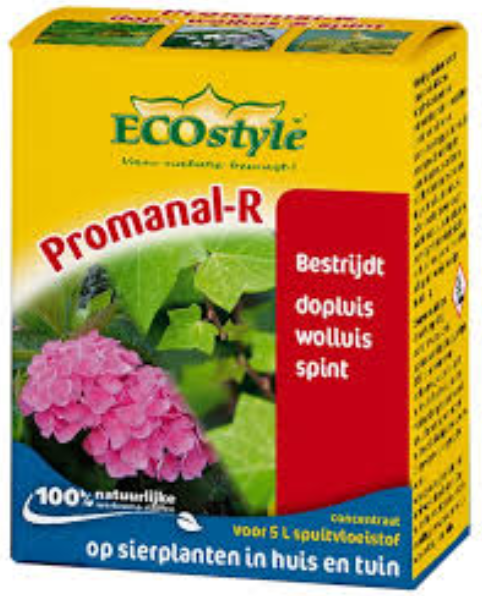 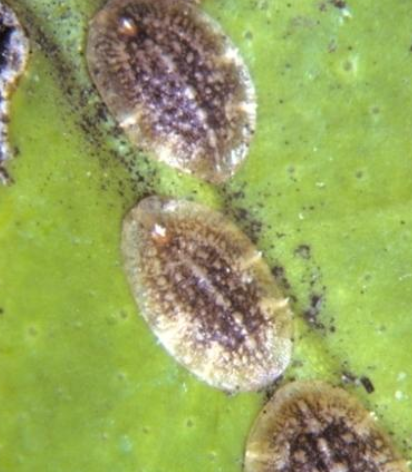 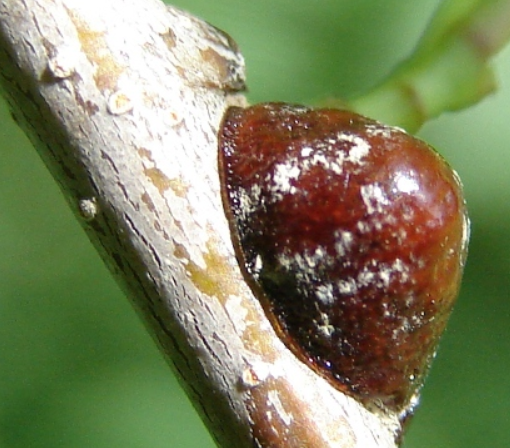 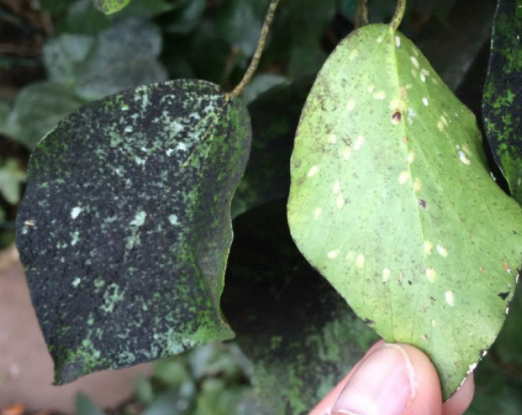 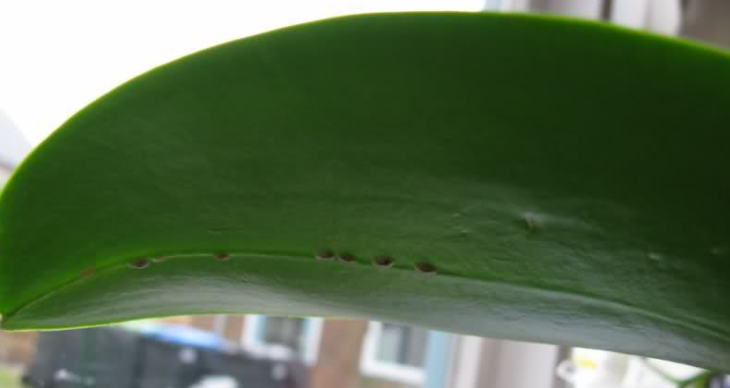 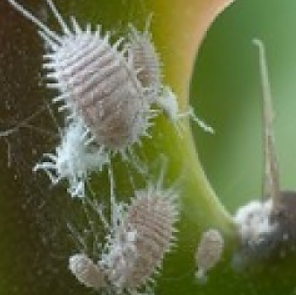 Wolluis
Platte roze/witte beestjes met witte wollige pluis
Vaak in oksels van blad en onderkant blad
Zorgt som voor misvorming van blad
Kans op honingdauw en roetdauw
Soms ook in de wortels = wortelwolluis 

Moeilijk te bestrijden
Met wattenstaafje wegvegen
Met krachtige waterstraal afspuiten
Bestrijdingsmiddel
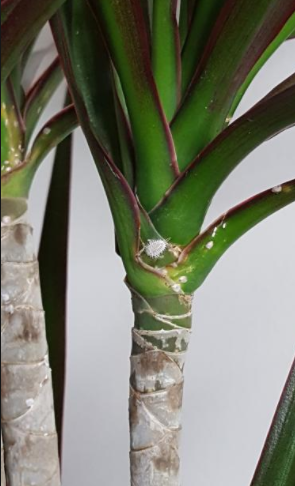 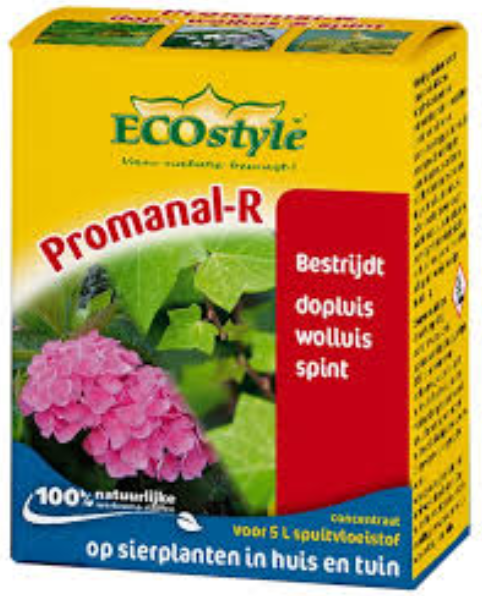 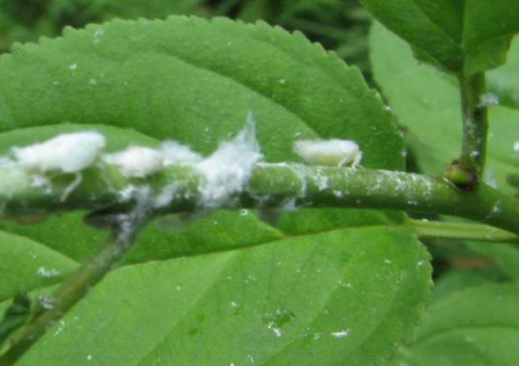 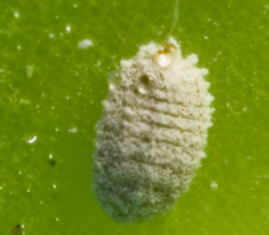 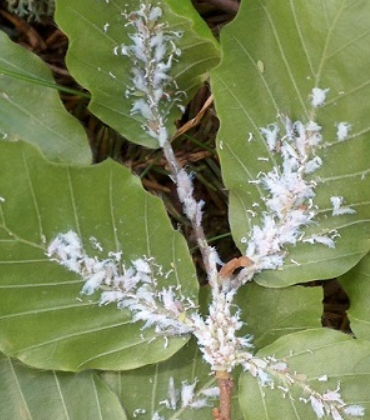 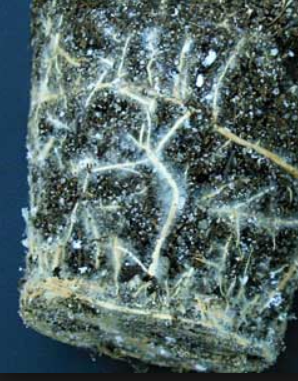 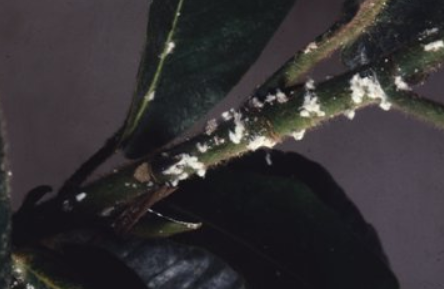 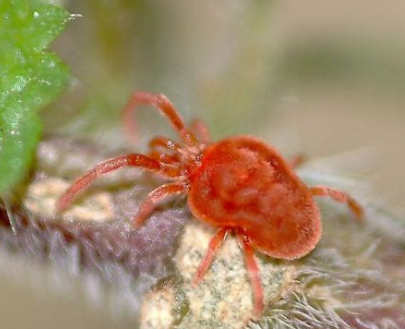 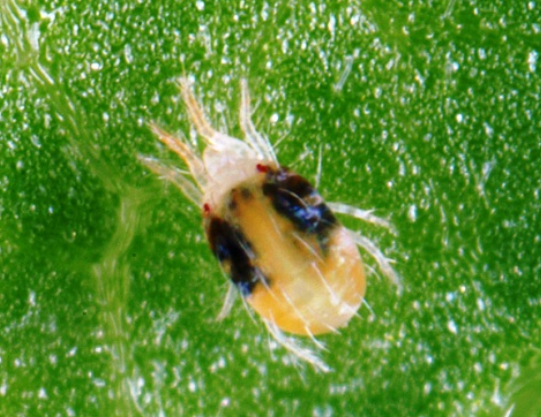 Spint
Kleine spinachtige beestjes  
Zuigen aan onderkant van het blad
Blad krijgt witte vlekken 

Bestrijden met krachtige waterstraal 
Bestrijdingsmiddel
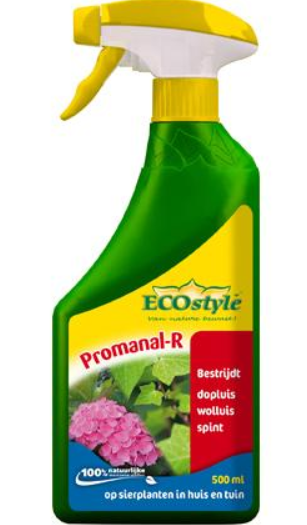 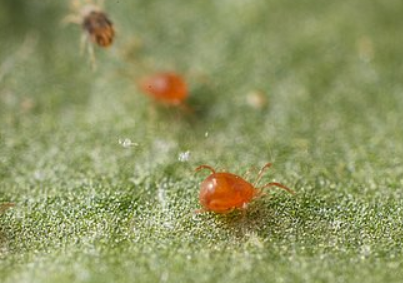 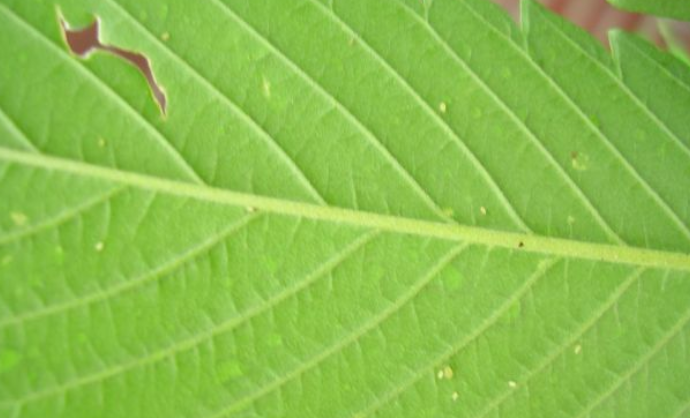 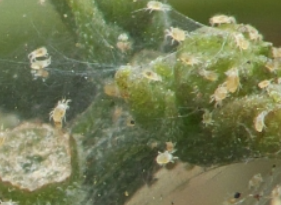 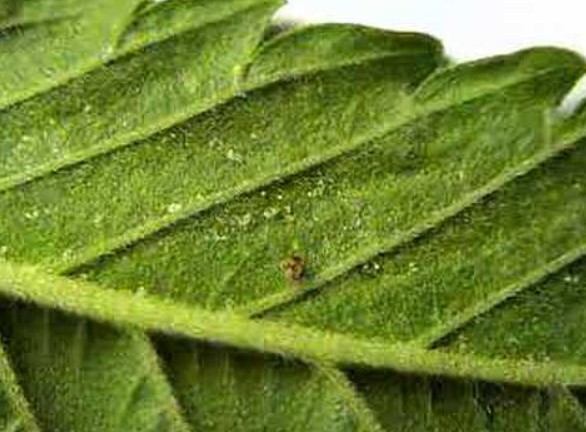 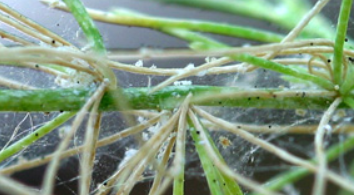 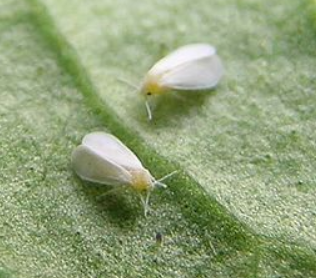 Witte vlieg
Klein vliegend beestje 
Volwassen vlieg leeft op het blad, eitjes + larven op de onderkant van het blad
Larven en vlieg zuigen voeding uit het blad
Grijzige uitslag op het blad + bladmisvorming
Bij aanraking van plant vliegen ze weg
Mogelijk honingdauw en roetdauw

Wegspuiten met krachtige waterstraal
Bestrijdingsmiddel
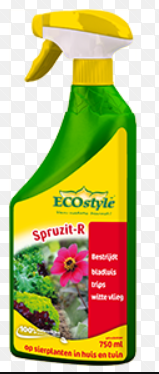 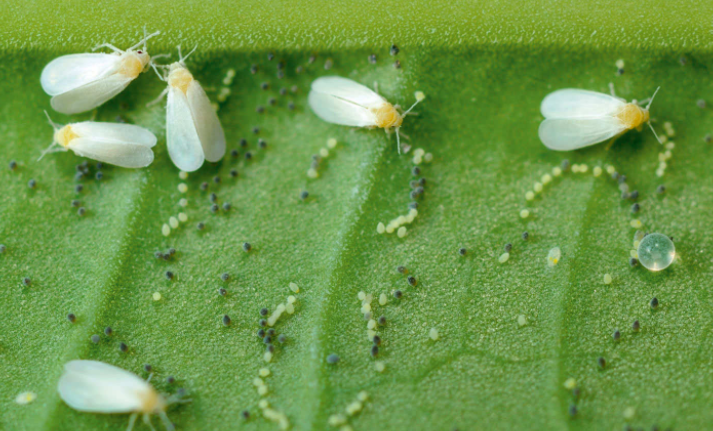 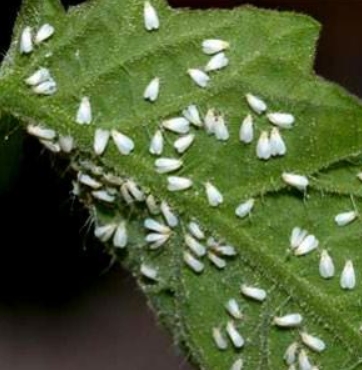 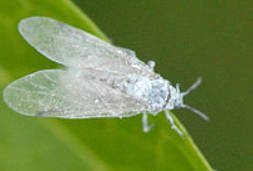 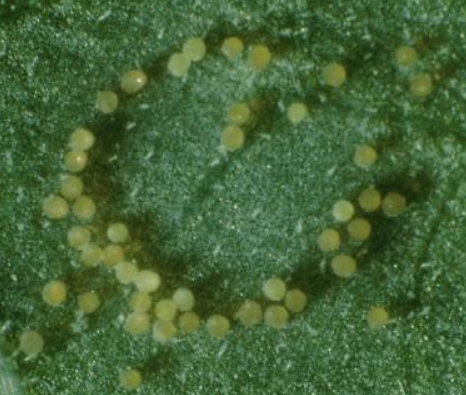 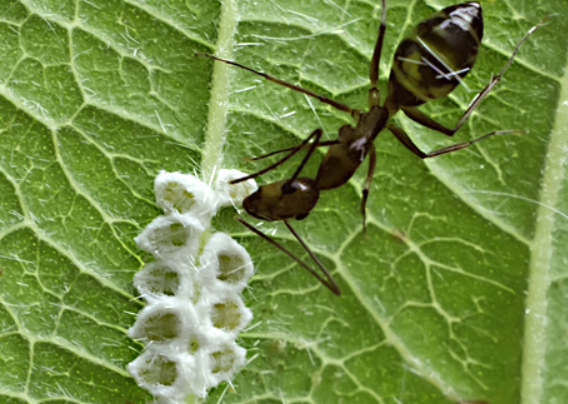 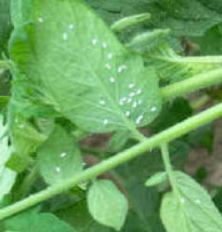 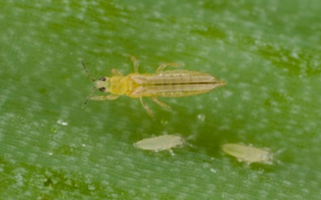 Trips
Kleine, langwerpige, smalle insect
Eerst geel,  later bruin van kleur
Zuigen aan onderkant blad voeding weg 
Schade = zilvergrijze vlekken op het blad

Wegspuiten krachtige waterstraal
Bestrijdingsmiddel
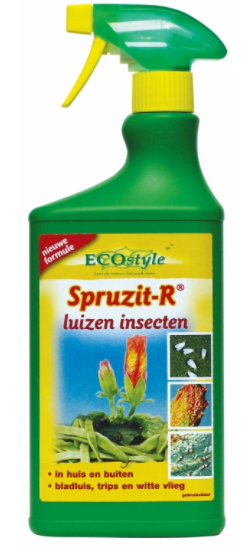 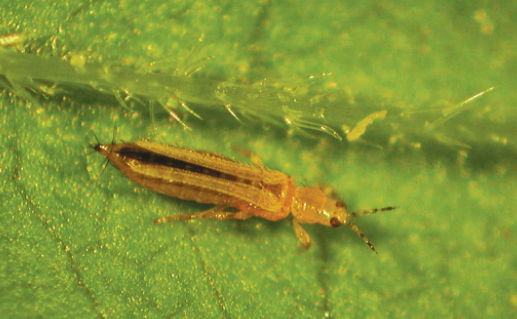 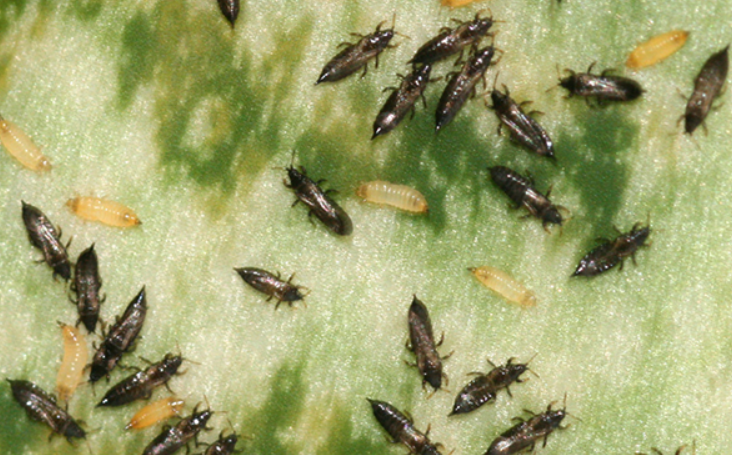 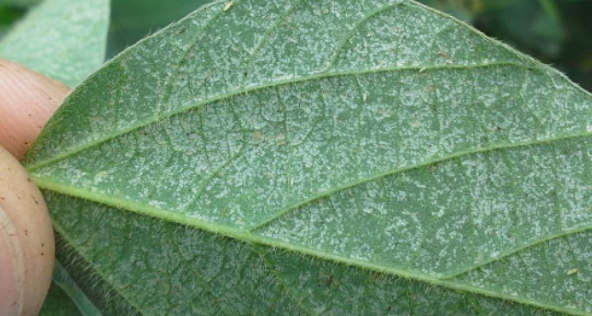 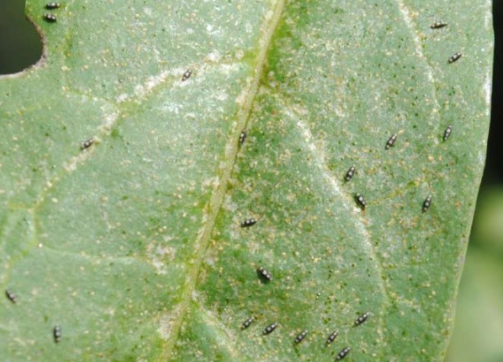 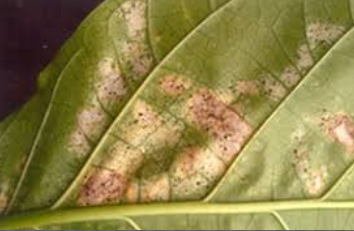 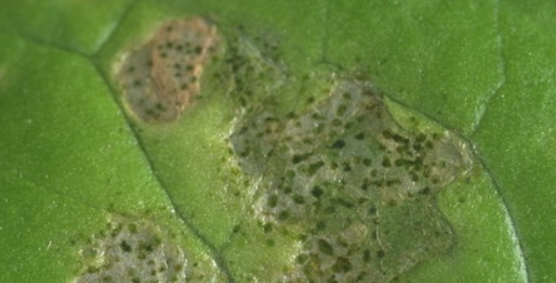 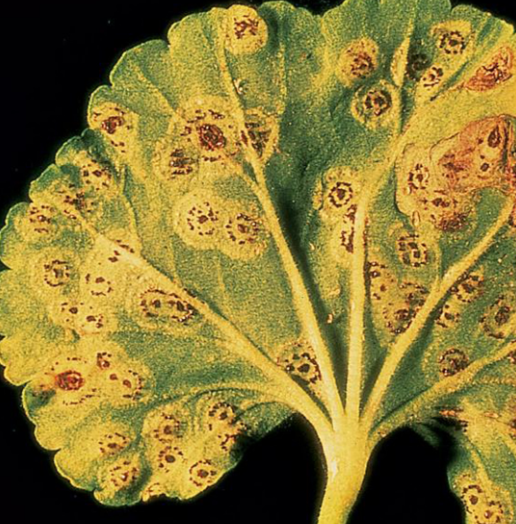 Roest
Schimmel 
Roodbruine of zwartbruine cirkelvormige plekken (start aan de onderkant van het blad) 


Aangetaste delen weghalen
Bestrijdingsmiddel (fungicide)
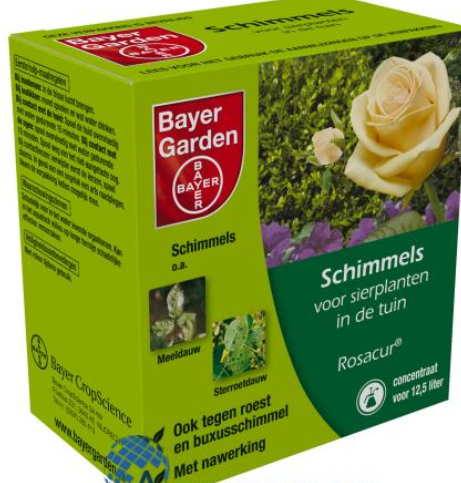 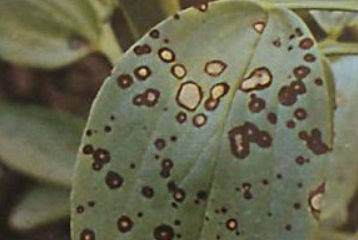 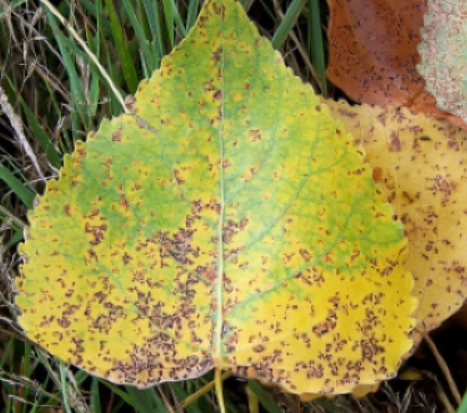 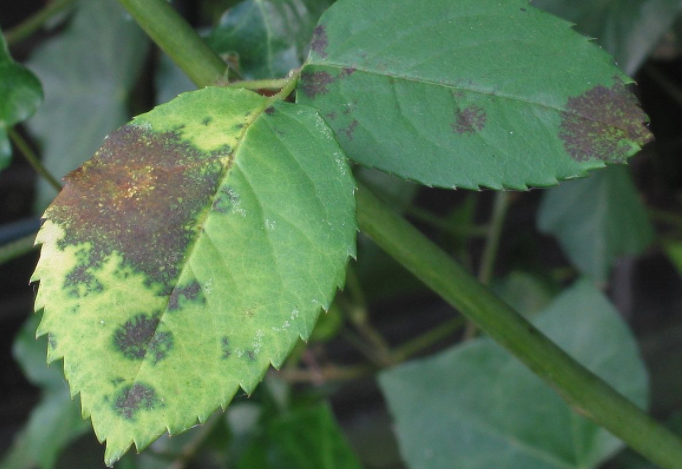 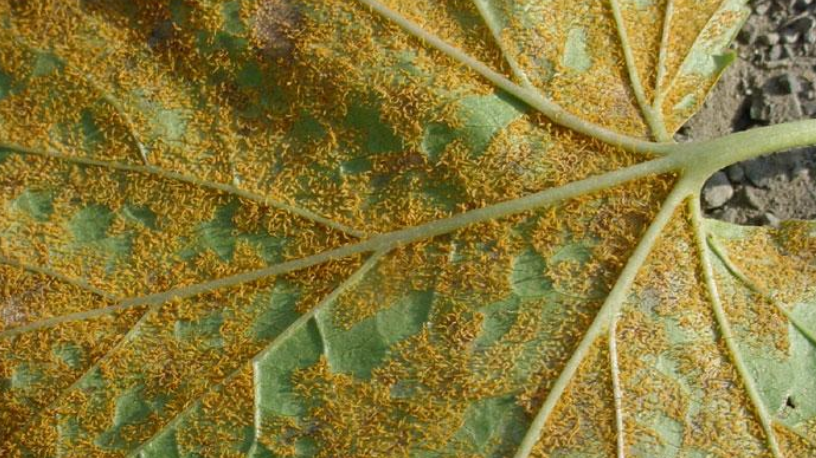 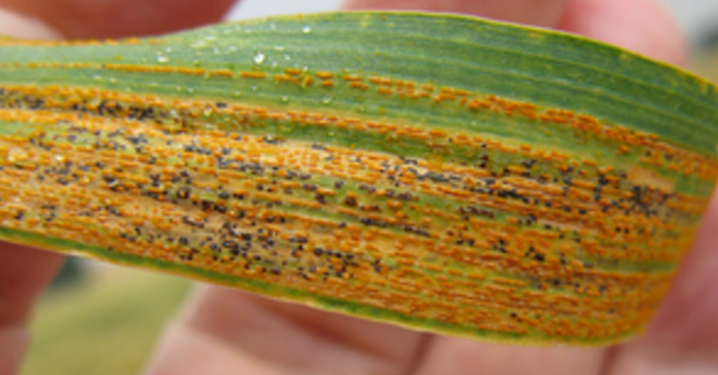 Meeldauw
Wit schimmelpluis op bovenkant van blad / vrucht
Echte meeldauw, Witziekte of ‘t Wit genoemd
Blad verschrompelt

Oorzaak: 
    vaak een te hoge RV bij een hoge temperatuur

Aangetaste plantdelen verwijderen
Groeiomstandigheden verbeteren
Planten niet te dicht op elkaar zetten
Bestrijdingsmiddel
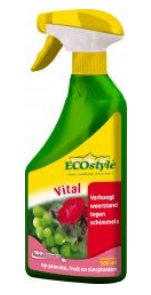 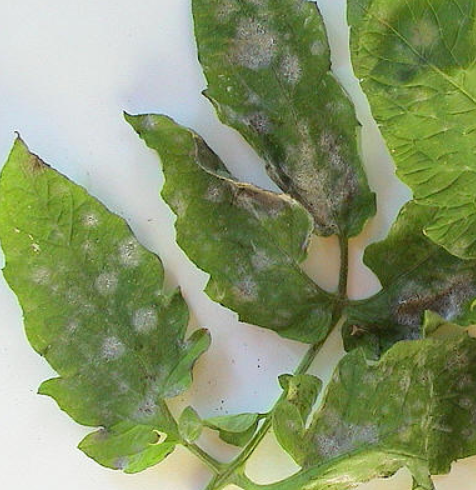 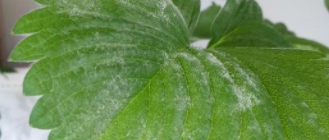 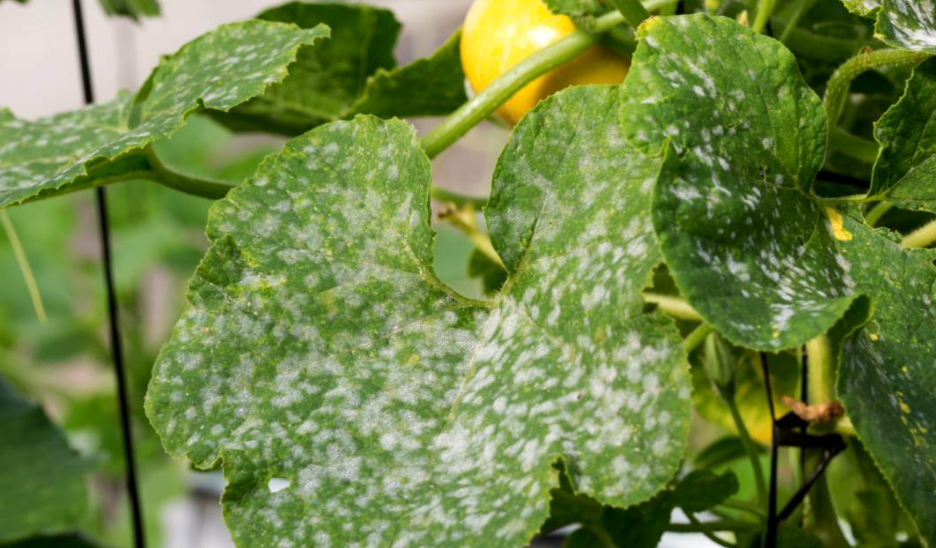 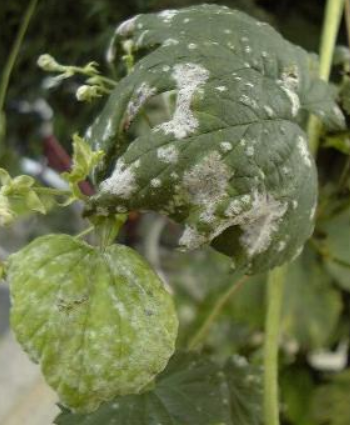 Valse meeldauw
Poederachtige vuilwitte of roodachtige vlekken aan onderkant van het blad 
Kan later ook op andere plantdelen verder gaan 
Ontstaat makkelijk bij vochtige omstandigheden
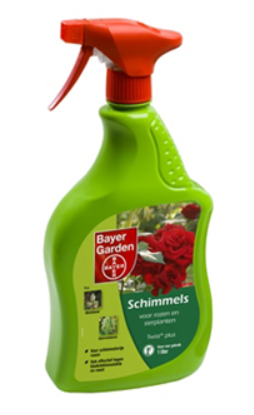 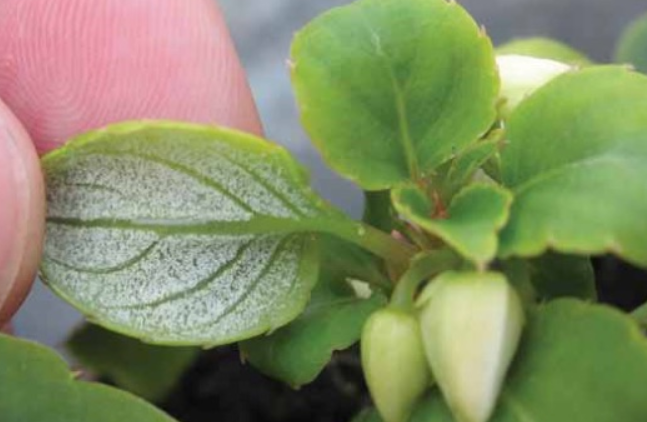 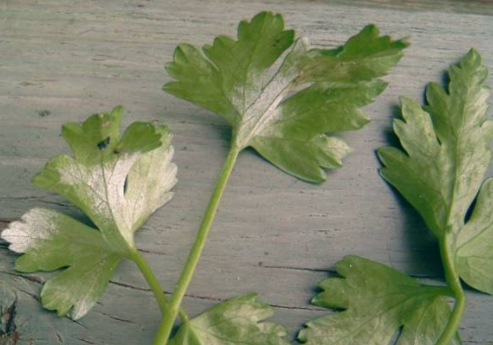 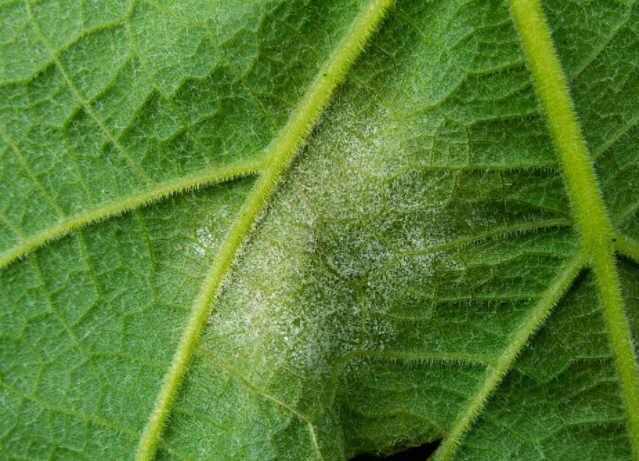 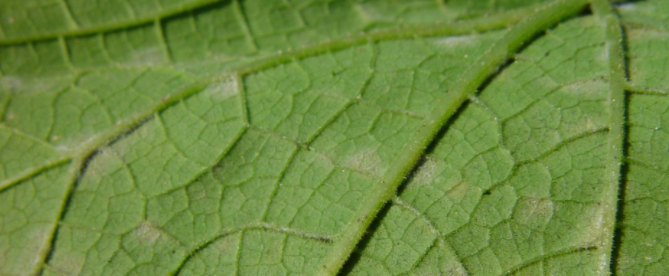